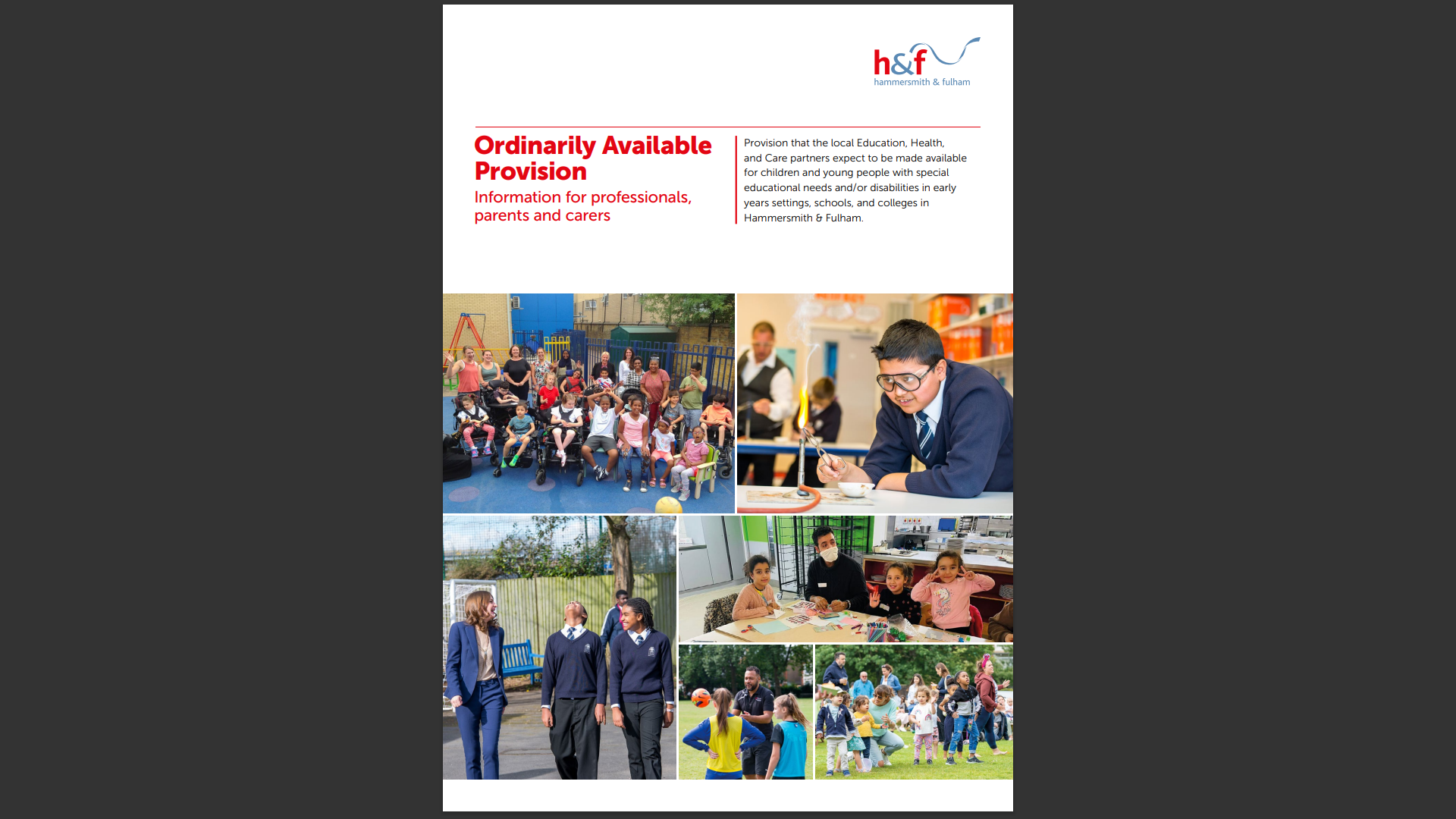 Hammersmith & FulhamOrdinarily Available Provision ChecklistSocial Emotional and Mental Health
This checklist should be used alongside the H&F Ordinarily Available Provision document.
Many children and young people may have needs across more than one category and certain conditions may not fall neatly into one area of need. It is important to note that a child or young person with a particular difficulty is unlikely to need all of the provision listed in that area; rather that this document should be used as a guide for those working with the child or young person when considering the provision that could be put in place to best suit their individual needs
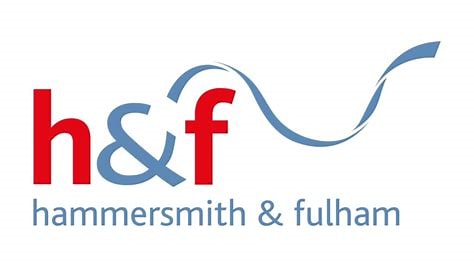 What does this checklist document do?
This checklist document describes some of the provision for specific areas of need that should be ordinarily available in education settings in Hammersmith & Fulham. It should be used in conjunction with the Council’s Ordinarily Available Guidance document. 

What is the purpose of the Ordinarily Available Guidance and checklists? 
This guidance aims to provide consistency and a common set of expectations about what provision should be made available for children and young people, within the structure of core and delegated funding (notional budgets) in state schools, academies & free schools.

Who should read this document? 
Schools and education settings should read this in the context of their responsibility to operate a graduated response to assessing, planning for, reviewing and providing for pupil and student needs in their settings. The education setting should always consider their graduated response to meeting additional needs and show clear evidence of interventions over time. 

How will this document help?
This checklist will help schools and Local Authority officers to be clear about the expectations for provision at Universal and SEN Support. This document will help guide schools and education settings on implementing the graduated approach. This is not an exhaustive list and must be read in the context of the SEND Code of Practice 2015 and the full Ordinarily Available Guidance document.
High Quality Teaching Strategies
High Quality Teaching Strategies
Interventions
Assessment Tools
Cognition and Learning Needs Training Expectations
Staff have taken part in regular CPD and understand how to support pupils with diverse SEMH needs. 
Staff are trained to be aware of the vulnerability of pupils with social, emotional and mental health needs to stress and anxiety.
Approaches and interventions are used with confidence to reduce stress and anxiety such as an adult meeting a pupil at the start of the school day or mapping anxiety triggers within a school timetable with a pupil. 
There is a named Mental Health Lead within the school who regularly accesses training and disseminates this to staff teams.
Pupils should have access to trained pastoral staff such as: mentors, emotional literacy support assistants, a mental health champion, thrive practitioners, counsellors. 
Staff understand the importance of early attachment, trauma and loss and their implications for learning and behaviour. Staff are trained in de-escalation and positive handling strategies e.g. Team Teach or MAPA.
Staff understand how to support pupils with bereavement and organisations to signpost to pupils & families.
Staff understand sensory needs and how this can impact behaviour. Regular sensory environment audits are undertaken. 
Staff understand emotional regulation strategies and are trained in evidence-based approaches such as: Zones of Regulation & using The Incredible 5 – point scale.
Further questions to consider
What are the needs of the pupil?
Are there other needs to consider other than SEMH?
What factors could be contributing to the behaviour of the pupil?
What are the CYP’s strengths? 
What is the impact of the CYP’s behaviour or attitude on themselves, others and their environment? 
How prolonged or persistent is the need?
What has happened in the CYP’s life? Has there been any changes of behaviour?
When does the behaviour occur?
Is there a marked contrast between the home and school behaviour? 
What support and advice is available?